Foreign Direct InvestmentFall 2021
Wenyan Yin (Ph.D.)

Assistant Professor, Seoul Business School, aSSIST
Lecturer, Graduate School of International Studies, SNU
wenyanyin@snu.ac.kr
Class Time: Thur. 14:00 – 16:50
 Classroom: Zoom Online Class or 140-2 #202 (Depending on University Policy)
 Office Hours: by appointment
Course Description
Understanding globalization has become crucial in almost every aspect of business. In the past, international trade was the main tool for globalization. However, in today’s business environment, foreign direct investment (FDI) is often more useful for firms and countries to achieve certain strategic goals. This course will help students understand the key issues of FDI and different patterns of overseas investment by MNCs from developed and emerging economies. Based on the comprehensive knowledge on FDI, the course will also deal with competitiveness-building strategies for firms, regions, and nations, in the changing global business environment (e.g., global value chains, COVID-19, digital economy). 

This course is divided into two parts. 
Part 1 deals with the theoretical foundations of FDI studies, from both conventional and unconventional perspectives (Classes 2 through 5). 
Part 2 deals with FDI practices and extended issues on how firms and governments can cooperate to create and sustain competitive advantages of firms and nations (Classes 6 through 14).
This is an advanced course to provide students with various perspectives and in-depth understanding on the paradigm shift of competition and MNCs’ relevant global business strategies. Both theories and practices will be rigorously analyzed to help students build analytical skills, conduct rigorous research, and make professional presentations.
2
Grading Policy (1)
Grading [total 100%]
Professionalism: Attitude, attendance, and participation: 25% 
Weekly summary of readings for each class: 25% 
Group presentations: 25% 
Term paper: 25%

Professionalism (25%)
Students should attend all classes. Those who miss more than two classes may not receive a grade. Tardiness and class disturbances may be reflected in the grade. 
Students are also required to know the Honor Code and apply it to all work and behavior in the class.

Weekly summary (25%)
Students are required to submit a one-page summary based on assigned each class readings (Classes 3-14). Summaries should be submitted via eTL at least 24 hours before class (by 2:00 pm on Wednesday). 
The weekly summary should (i) discuss the most interesting points in the readings, and (ii) provide constructive criticism. The one-page summary should be approximately 400 to 500 words in length.
3
Weekly Summary Style and Guideline
Please title your file name as:
     FDI Weekly Summary Class #_Your Full Name
Your full name
Class number: Section name 
(e.g., Class 3: International Business Strategy: From Trade to FDI

Summary of the article(s)
Uniqueness
Main points

Evaluation
Constructive evaluation
Possible extension
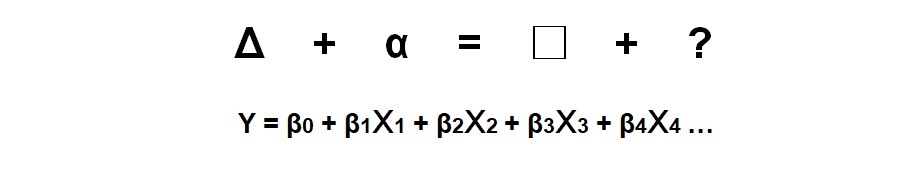 4
Grading Policy (2)
Group presentations (25%)
In the first session of each class, each group will give class presentations of important points from the class readings with related information and research.
The group should submit the presentation PPT file at least 24 hours before the class of its presentation, thereby no later than Wednesday 2:00 pm before the group’s presentation. 
Term paper (25%)
Students should submit the final paper by following the manuscript guidelines via eTL  by 5:00 pm on December 9 (Class 15).
Further instructions will be given in class.
5
Course Materials
Required Readings
Moon, Hwy-Chang. 2016. Foreign Direct Investment: A Global Perspective. Singapore: World Scientific. 
Other assigned readings will be uploaded on the eTL website.
Students should read the materials before class, so class meetings can be used for discussion rather than by straight lecture. 
It is also recommended that students regularly read good business and economic publications such as WSJ, NYT, Economist, Harvard Business Review, and other articles. 
Recommended journals on International Business
Journal of International Business Studies
Management International Review
International Business Review
Journal of Business Research 
Global Strategy Journal
Asia Pacific Management Review 
Asian Business & Management
6
Class Schedule (1)
Class 1 (September 2): Introduction
Course guideline
The current world economy: challenges and strategies

Class 2 (September 9) International Players: From Western Multinationals to Global Firms
Textbook, Chapter 1 (Changing nature of firms and business landscapes)
Rosa, B., Gugler, P., and Verbeke, A. 2020. Regional and global strategies of MNEs: Revisiting Rugman & Verbeke (2004). Journal of International Business Studies, 51: 1045-1053.
Student introduction
Groups will be formed
Send via eTL: One-page C.V. with photo by September 8, 2:00 pm

Class 3 (September 16) International Business Strategy: From Trade to FDI
Textbook, Chapter 2 (FDI and competitiveness building for firms and nations)
Dunning, J. H. and Rugman, A. M. 1985. The influence of Hymer’s Dissertation on the theory of foreign direct investment. The American Economic Review, 75(2): 228-232.
Send via eTL: One-page summary (1) by September 15, 2:00 pm

Class 4 (September 23) The Western Perspective on FDI: From Market Failure to OLI Paradigm
Textbook. Chapter 3 (Conventional FDI theory mainly for explaining the FDI from developed firms)
Eden, L. and Dai, L. 2010. Rethinking the O in Dunning’s OLI/Eclectic paradigm. Multinational Business Review, 18(2): 13-34.
Send via eTL: One-page summary (2) by September 22, 2:00 pm
7
Class Schedule (2)
Class 5 (September 30) The Global Perspective on FDI: From OLI Paradigm to Imbalance Theory
Textbook. Chapter 4 (Unconventional FDI theory for better explaining the unconventional FDI from developing firms)
Meyer, K. 2015. What is “strategic asset seeking FDI”? Multinational Business Review, 23(1): 57-66.
Send via eTL: One-page summary (3) by September 29, 2:00 pm

Class 6 (October 7) FDI Motivations
Moon, H. C. 2007. Outward foreign direct investment by enterprise from the Republic of Korea, In Global Players from Emerging Markets: Strengthen Enterprise Competitiveness through Outward Investment. New York and Geneva: UNCTAD.
Yin, W. 2015. Motivations of Chinese outward foreign direct investment: An organizing framework and empirical investigation. Journal of International Business and Economy, 16(1): 82-106.
Send via eTL: One-page summary (4) by October 6, 2:00 pm

Class 7 (October 14) FDI Impacts on Country: From Negative to Positive Perspective
Textbook. Chapter 5 (FDI impacts on both home and host countries)
Moon, H. C., Cheng, J. L.C., Kim, M. Y., and Kim, J. U. 2011. FDI, economic decline and recovery: lessons from the Asian financial crisis. Multinational Business Review, 19(2): 120-132.
Send via eTL: One-page summary (5) by October 13, 2:00 pm

Class 8 (October 21) FDI Policies
Kim, S. S. and Moon, H. C. 2000, Contrasting models of corporations. Harvard Asia Pacific Review, Winter: 53-55.
Sauvant, K. P. 2021. Improving the distribute on of FDI benefits: The need for policy-oriented research, advice, and advocacy. Journal of International Business Policy, 4: 244-261. 
Send via eTL: One-page summary (6) by October 20, 2:00 pm
8
Class Schedule (3)
Class 9 (October 28) FDI and Cluster: From Local to Global Link
Textbook. Chapter 6 (Extension of the scope of clusters from regional to global)
Moon, H. C. and Yin, W. 2020. Enhancing inter-Korean economic cooperation through international cluster: Implications for the Kaesong Industrial Complex. UNISCI, 52: 115-123. 
Send via eTL: One-page summary (7) by October 27, 2:00 pm

Class 10 (November 4) Assessing the Investment Attractiveness: From Theory to Practice
Textbook. Chapter 7 (Devising a comprehensive model for assessing the locational FDI attractiveness )
Moon, H. C. and Yin, W. 2021. Four Fundamental Factors for Increasing the Host Country Attractiveness of Foreign Direct Investment: An Empirical Study of India, in Krishna B. Misra, Handbook of Advanced Performability Engineering, Springer Nature Switzerland AG, Cham, Switzerland. 
Send via eTL: One-page summary (8) by November 3, 2:00 pm

Class 11 (November 11) Entry Mode Choices: From Market Failure to Three Considerations
Textbook. Chapter 8 (Introducing a more comprehensive framework for the variables of entry mode choices)
Moon, H. C. and Yin, W. 2020. “Industry Drivers of MNCs’ Externalization Choice: A Conceptual Framework and Application to Korea-China Film Co-productions”, Journal of Business and Industrial Marketing, 35(11): 1633-1644. 
Send via eTL: One-page summary (9) by November 10, 2:00 pm
9
Class Schedule (4)
Class 12 (November 18) Global Citizenship: From Responsibility to Opportunity
Textbook. Chapter 9 (Multinationals’ co-creating values with host and home countries)
Moon, H. C. and Parc, J. 2019. Shifting corporate social responsibility to corporate social opportunity through creating shared value. Strategic Change, 28: 115-122.
Send via eTL: One-page summary (10) by November 17, 2:00 pm

Class 13 (November 25) Transformation of Global Value Chains
Zhan, J. 2021. GVC transformation and a new investment landscape in the 2020s: Driving forces, directions, and a forward-looking research and policy agenda. Journal of International Business Policy, 4: 206-220.
Miroudot, S. 2020. Reshaping the policy debate on the implications of COVID-19 for global supply chains, Journal of International Business Policy, 3: 430-442.
Send via eTL: One-page summary (11) by November 24, 2:00 pm

Class 14 (December 2) MNCs’ Investment Strategy in the Digital Economy
UNCTAD. 2017. World Investment Report (Chapter 4): Investment and the digital economy. New York and Geneva: UNCTAD (pp. 155-185). 
Srinivasan, N. and Eden, L. 2021. Going digital multinationals: Navigating economic and social imperatives in a post-pandemic world. Journal of International Business Policy, 4, pages228–243.
Send via eTL: One-page summary (12) by December 1, 2:00 pm

Class 15 (December 9) Paper Submission
Submit a soft copy of the term paper via eTL by 5:00 pm on December 9.
10